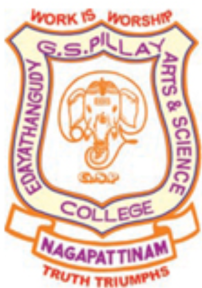 NANO APPLIATIONS  BY
Dr. K. SENTHILARASAN
ASSISTANT PROFESSOR 
DEPARTMENT OF PHYSICS
E.G.S.PILLAY ARTS & SCIENCE COLLEGE
NAGAPATTINAM-611002
MIROELECTRONICS AND NANO ELECTRONICS
Tremendous efforts and progress have been made in the molecular electronic and Nano electronics. 
In molecular electronics, single molecules are expected to be able to control electron transport, which offers the promise of exploring the vast variety of molecular functions for electronics devices and molecules can now be crafted into a working circuit. 
The molecules are biologically active, bioelectronics devices could be developed.
In molecular electronics, control over the electronics energy levels at the surface of conventional semiconductors and metals is achieved by assembling on the solid surface, poorly organized, partial monolayers of molecules instead of the more commonly used ideal ones. 
Once those surface become interfaces, these layers exert electrostatic rather than electrodynamics control over the resulting devices, based on both electrical  monopole and dipole effects of the molecules.
Thus electronic transport devices, incorporating organic molecules, can be constructed without current flow through the molecules. The simplest molecular electronics are sensors that translate unique molecular properties into electrical signals. 
Sensors using a field effect transistor (FET) configuration with its gate displaced into a liquid electrolyte, and an active layer of molecules for molecular recognition were reported in early 1970.
A selective membranes is inserted on the insulator surface of the FET, and this permits the diffusion of specific analyse ions and constriction of a surface dipole layer at the insulator surface. 
	Such surface dipole changes the electric potential at the insulator surface and, thus permits the current going through the device. Such devices are also known as ion-selective FET (ISFET) or chemical FET (CHEMFET).
Thin films attached to metal nanoparticles have been shown to change their electrical conductivity rapidly and reproducibly in the presence of organic vapours and  this has been exploited for the development of novel gas sensors. 
The monolayer on metal nanoparticles can reversibly adsorb and desorb the organic vapour resulting in swelling and shrinking of the thickness of the monolayers, thus changing the distance between the metal cores. 
Since the electron hopping conductivity through the monolayers is sensitively dependent on the  distance, the adsorption of organic vapour increases the distance and leads to a sharp decrease in electrical conductivity
Many Nano scale electronics devices have been demonstrated tunnelling junctions, devices with negative differential resistance, electrically configurable switches, carbon nanotubes transistors and single molecular transistors devices have also been connected together to form circuits capable of performing single functions such as basic memory and logic functions.
Ultrahigh density nanowires lattices and circuits with metal and semiconductors  nanowires have also been demonstrated. Computer architecture based on Nano electronics also known as Nano computers has also been studied though very limited
Various processing techniques have been applied in the fabrication of Nano electronics such as focused ion beam (FIB), electron beam lithography and imprint lithography. Major obstacles preventing the development of such devices include addressing nanometre – sized objects such as nanoparticles and molecules, molecular vibrations, robustness and the poor electrical conductivity.
An nanoparticles have been widely used in Nano electronics and molecular electronics using its surface chemistry and uniform size.
 For example, Au nanoparticles functions as carrier vehicles to accommodate multiple functionalities through attaching various functional organic molecules or bio components. 
Au nanoparticles can also function as mediators to connect different functionalities together in the construction of Nano scale electronics for the application of sensors and detectors.
Various electronic devices based on Au nanoparticles and Au 55 clusters have been explored. In particular, single electron transistor action has been demonstrated for systems that contain ideally only one nanoparticle in the gap between two electrodes separated by only a few nanometres.
	This central metal particles represents a coulomb blockade and exhibits single electron charging effects due to its addressable by a third terminal. 
	An electrochemically addressable nano switch, consisting of a single gold particles covered with a small number of dithiol molecules containing a redox- active viologen moiety has been demonstrated, and the electron transfer between the gold substrate and the gold nanoparticles depend strongly on the redox state of the viologen.
Single walled carbon nanotubes have also been intensively studied for Nano electronics devices, due to the semiconducting behaviour of different allotropes. 
Example of single walled carbon nanotube Nano electronics devices include single electron transistors, FET, Sensors, and a molecular electronics toolbox. 
Carbon nanotubes have been explored for many other applications, such as actuators, sensors and thermometers made of multiple walled carbon nanotubes filled with gallium.
BIOLOGICAL APPLICATION OF NANOPARTICLES
One important branch of nanotechnology is  Nano biotechnology. 
Nano biotechnology includes:
The use of nanostructures as highly sophisticated scopes, machines or materials in biology and\or medicine.
The use of biological molecules to assemble Nano scale structure.
Molecular recognition
Molecular recognition:
	Molecular recognition is one of the most fascinating capabilities of many biological molecules. Some biological molecules can recognize and bind to other molecules with extremely high selectivity and specificity.
Molecular recognition applications:
	Antibodies and oligonucleotides are widely used as receptors.
	Antibodies are protein molecules created by the immune systems of higher organisms that can recognize a virus as hostile intruder or antigen and bind to it such a way that the virus can be destroyed by other parts of the immune system.
	Oligonucleotides, known as single stranded deoxyribonucleic acid (DNA) are linear chains of nucleotides, each of which is composed of a sugar backbone and a base. There are four different bases
Adenine (A)
Cytosine (C)
Guanine (G)
Thymine (T)
The molecular recognition ability of oligonucleotides arises from two characteristics. One is that each oligonucleotide is characterized by the sequence of its bases.
	The base A only binds to T and C only to G.
Antibodies and oligonucleotides are typically attached to the surface of  Nano crystals via
Thiol-gold bonds to gold nanoparticles.
Covalent linkage to silanized Nano crystals with bifunctional cross linker molecules.
A biotin-avidin linkage, where avidin is adsorbed on the particle surface.
When a nanocrystal is attached or conjugated to a receptor molecules, it is “ tagged”. 

Nanocrystals conjugated with a receptor can now be “directed: to bind to positions where ligand molecules are present, which “fit” the molecular recognition of the receptor.

This facilitates a set of application including molecular labelling. For example: when gold nanoparticles aggregate, a change of colour from ruby-red to blue is observed, and this phenonmenon has been exploited for the development of very sensitive colorimetric methods of DNA analysis. 

Such devices are capable of detecting trace amounts of a particular oligonucleotide sequence and distinguishing between perfectly  complementary DNA sequences and those that exhibit different degrees of base pair mismatches.
CATALYSSIS BY GOLD NANO PARTICLES:
Bulk gold is chemically inert and thus considered to be not active or useful as a catalyst. However, gold nanoparticles can have excellent catalytic properties as a first demonstrated to be haruta. 
	For example: gold nanoparticles with clean surface have demonstrated to be extremely active in the oxidation of carbon monoxide if deposited on partly reactive oxides such as Fe2O3, NiO and MnO2, ᵞ- alumina and titania are also found to be reactive.
STM image of Au nanoparticles TiO2 (110)-(1Х1) substrate as prepared before a CO: O2 reaction. The Au coverge is 0.25 ML, and the sample was annealed 850 K for 2 min. the size of the imagees is 50 nm by 50nm. Au nanoparticles also exhibt extraordinary high activity for partial oxidation of hydrocarbons, hydrogenation of unsaturated hydrocarbons and reduction of nitrogen oxides.
	The excellent catalytic property of gold nanoparticles is a combination of size effect and the unusual properties of individual gold atom. The unusual properties of gold atom are attributable to the so called relativistic effect that stabilizes the 6S2 electron pairs.
The relativistic effect is briefly described bellow 
As the atomic number increases, so does the mass of nucleus. The speed of the innermost 1S2 electron has to increase to maintain their position, and for gold, they attain a speed of 60% light speed. 
A relativistic effect on their mass results in the 1S2 orbital contraction. Then all the outer S orbital have to contract in sympathy, but P and d electrons are much less affected. 
In consequence, the 6 S2 electron pair is contracted and stabilized and the actual size of Au is 15% smaller than it would be in the absence of the relativistic effect. Further, much of the chemically of gold, including the catalytic properties, is therefore determined by the high energy and reactive of the 5d electrons. 
This relativistic effect explains why gold differs so much from its neighbours. Essential requirements for high oxidation activity of gold particles include: small particles size use of “reactive” support and a preparative method that achieves the desired size of particles in intimate contact with the support.
The Size Of Gold Nanoparticles Is Sufficiently Small
The fraction of surface atoms increases
The band structure is week, so surface atoms on such small particles behave more like individual atoms and a greater fraction of atoms are in contact with the support and the length of the periphery per unit mass of metals rises.
Thiol- stabilized gold nanoparticles have also been exploited for catalysis applications. Examples include asymmetric dihydroxylation reaction, carboxylic ester cleavage, electrocataytic reductions by anthraquinone functionalized gold particles and particle-bound ring opening metathesis polymeriation. 
It should be noted that the above mentioned catalytic applications are based on the carefully designeed chemical functionality of the ligand shell, instead of the potential catalytic activity of a nanostructured clean metal surface.
PHOTONIC CRYSTAL
Photonic crystals have a broad range of application.  
Photonic crystals allow for guiding geometries such as 90 corners.
 Potential applications are photonics crystal lasers, light emitting diodes and photonic crystal thin films to serve as anticounterfeit protection on credit cards. 
Ultimately, it is hoped that photonic crystals diodes and transistors will eventually enable the construction of an all optical computer.
A photonic band gap (PBG) crystal, or simply referred to as photonic crystal, is a spatially periodic lattice consisting of alternating regions of dielectric materials with different refractive indices.
The concept of PBG crystals was first proposed by Yablonovitch and john in 1987, and the first experiments realization of 3D photonic crystal was reported in 1991.
 One, two and three dimensional photonic crystals. Because of its long-range order a photonic crystal is capable of controlling the propagation of photons in much  the same way as a semiconductor does for electrons: that is, there exists a forbidden gap in the photonic band structure that can exclude the existence of optical modes within a specific range of frequencies. 
A photonic band gap provides a powerful means to manipulate and control photons, and can find many applications in photonic structures or system.
For example, photonic crystals can be used to block the propagation of photons irrespective of their polarization direction, localize photons to a specific area at restricted frequencies, manipulate the dynamics of a spontaneous or stimulated emission process and serve as a lossless waveguide to confine or direct the propagation of light along a specific channel. 
It should also be noted that photonic crystals work at all wavelength and thus find applications in the near-infrared telecommunication window or visible region if the size of the periodic structure is appropriately chosen. 
A number of methods have been explored for the fabrication of photonic crystal. Ex: include layer by layer stacking techniques electrochemical etching, chemical vapour deposition, and holographic lithography and self-assembly of mono dispersed spherical colloids.
A complete or full band gap is defined as the one that can extend over the entire Brillouin zone in the photonic band structure. 
An incomplete band gap is often referred to as a pseudo gap, because it appears only in the transmission spectrum along a certain direction of propagation. A complete band gap can be considered as a set pesido gaps that overlap for a certain range of frequencies over all three dimensions of space.
PLASMON WAVEGUIDE
Plasmon waveguide are optical devices based on surface Plasmon resonance of noble metal nanoparticles. 	
	The surface Plasmon resonance is due to the strong interaction between the electric field of light and free electrons in the metal particle. 
	Arrays of closely spaced metal nanoparticles setup coupled Plasmon modes that give rise to coherent propagation of electromagnetic energy along the array via near-field coupling between adjacent particles.
The dipole field resulting from a Plasmon oscillation in closely spaced neighbouring particles due to near field electrodynamics interaction. It has been shown that electromagnetic wave can be guided on a scale below the diffraction limit and around 90 corners or bending radius << wavelength of light.
CARBON NANOTUBE EMITTER
There have been numerous reports describing studies on carbon nanotubes as field emitters, since the discovery of carbon nanotubes. Standard electron emitters are based either on thermionic emission of electrons from heated filaments with low work functions or field emission from sharp tips. The latter generates monochromatic electron beams; however, ultrahigh vacuum and high voltages are required. Further, the emission current us typically limited to several microamperes. Carbon fibres, typically 7µm in diameter, have been used as electron emitters; however, they suffer from poor reproducibility and rapid deterioration of the tip. Carbon nanotubes have high aspect ratios and small tip radius of curvature. In addition, their excellent chemical stability and mechanical strength are advantageous for application in field emitters. Rinzler et al. demonstrated laser-irradiation-induced electron field emission from an individual nanotube. Although the emission current of a single tube is constrains because of its very small dimensions, an array of nanotubes oriented perpendicular to an electrode would make an efficient field’s emitter.
PHOTOELECTROCHEMICAL CELLS:
The development of photoelectrochemical cells, also commonly known as photovoltaic cells or solar cells, emphasizes the need for a higher conversion efficiency of solar energy power. Phoroelectrochemical devices consisting of silicon based p-n junction materials and other hetrojuction materials most notably indium-gallium-phosphide\ gallium-arsenide and cadmium-telluride\ cadmium-sulfide have been extensively studied for efficient light conversion and have obtained the highest efficiency close to 20%, as compared to cells based on other materials.
 How ever high cost of production, expensive equipment and necessary clean-room facilities associated with the development of these devices have directed exploration of solar energy conversion to cheaper materials and devices.
Sol-gel derived titania films with a crystal structure of anatase and a mesoporous structure have been demonstrated as an excellent material for photoelectrochemical cells and have gained a lot attention since its introduction by O’ Regan and Grazel. Such a device are commonly referred to as dye-sensitized solar cells consisting of porous nanocrystalline (TiO2) film in conjunction with an efficient light-absorbing dye and have shown an impressive energy conversion efficiency of >10% at lower production costs.
In such devices, TiO2 functions as a suitable electron-capturing and electron transporting material with a conduction band at 4.2 ev and an energy band gap of 3.2 ev, corresponding to an absorption wavelength of 387nm.
 In this process, the dye adsorbed to TiO2 is exposed to a light source, absorbs photons upon exposure and injects electrons into the conduction band of the TiO2 electrode. Regeneration of the dye is initiated by subsequent hole-transfer to the electrolyte and electron capture after the completion of the I-\I-3 redox couple at the solid electrode liquid electrolyte interface.
Nanostructure are advantageous for photoelectrochemical cell devices for high efficient conversion of light to electrical power due to its large surface area at which photochemical processes take place. Many techniques have been investigated to synthsize TiO2 electrodes to improve the structure for more efficient electron transport and good stability.
	Chemical vapour deposition of Ti3O5 has been utilized to deposit layered crystalline anatase TiO2 thin films that are optically responsive and stable.
	Gas-phase hydrothermal crystallization of TiCl4 in aqueous mixed paste has been done to obtain crack-free porous nanocrystalline TiO2 thick film through low temperature processing.
Chemical vapour deposition of Ti3O5 has been utilized to deposit layered crystalline anatase TiO2 thin films that are optically responsive and stable.
Gas-phase hydrothermal crystallization of TiCl4 in aqueous mixed paste has been done to obtain crack-free porous nanocrystalline TiO2 thick film through low temperature processing.
Compression techniques of TiO2 powder have also been used to form porous and stable films. The most common and widely used technique for the preparation of crack-free TiO2 thick films for use as suitable electron-transporting electrodes involves the preparation of TiO2 paste by way of sol-gel processing of commercially available TiO2 colloidal precursosrs containing an amount of organic additives  and followed with hydrothermal treatment. This conventional method requires the deposition of the prepared paste by either doctor-blading, or spin coating or screen-printing on a transparent conducting substrate.
Moderate temperature sintering is utilized to remove the orgainc species and to connect the colloidal particles. Typical thickness of mesoporous TiO2 film using this method ranges from 2 micrometer to 20 micrometer, depending on the colloidal particle size and the processing conditions and the maximum porosity obtained by this technique has reported to be 50% with an average pore size around 15nm and internal surface area of >100m2/g.
Although various techniques have been utilized and explored to synthesize a more efficient structure of TiO2 film to enhance the electrical and photovoltaic properties of solar cell devices, the capability of theses devices to surpass the 10% light conversion efficiency has been hindered. 
Efforts to find other solar cell devices with various broad-band semiconducting oxide materials including ZnO and SnO2 films have been made for possible improvement of the current state of TiO2 based dye sensitized solar cell devices. Composite structure consisting of a combination of TiO2 and SnO2, ZnO or Nb2O5 materials or a combination of other oxides have also been examined in an attempt to enhance the overall light conversion efficiency. 
In addition, hybrid structures comprised of a blend of semiconducting oxide film and polymeric layers for solid state solar cell devices have been explored in an effort to eliminate the liquid electrolyte completely for increased electron transfer and electron regeneration in hopes of increasing the overall efficiency. So far these devices have achieved an overall light conversion efficiency of up to 5% for ZnO devices up to 1% for SnO2 devices up to 6% for composite devices and upto 2 % for hybrid devices all of which are still less efficient than solar cell devices based on dye sensitized TiO2 mesoprous film.